PERFORMING THE COMMON CITYThE VALUE OF CULTURE
Artistic Constitutions of the Public Sphere
Culture
‘Way of life’
Giving meaning to human existence in society
Socialization (enculturation)
Qualification
Subjectification
Cultural Actors
Reflective design of ‘living together’
Measure and dismeasure of culture (dialectical)
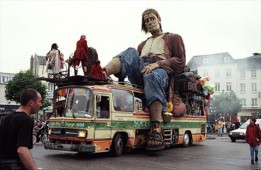 City & Disorder
Adolescence
	Communities
		Identity as ‘sameness’
			Haussmann
				Disorder – Agony?
Art, Politics and Urban Order
Strategy

	
		Monumental City					
									Creative Repressive City

Place												Space
	
		Situationist City					
									Common City

						  Tactic
REPRESSIVE LIBERALISM
‘While governments cut back everywhere and relegate tasks to the market, the supervisors who must guard the freedom of that market grow.’ (Achterhuis, 2010: 150)

‘There has never been a time in our history when more of our ‘culture’ was as ‘owned’ as it is now. And yet there has never been a time when the concentration of power to control the uses of culture has been as unquestioningly accepted as it is now.’ (Lessig, 2004: 12)

‘Under the rule of a repressive whole, liberty can be made into a powerful instrument of domination.’ (Marcuse, 1964: 7)
crisis
Social & Economical Inequality
GDP = GHP
MISSING LINK?
CULTURE

							
												        Art
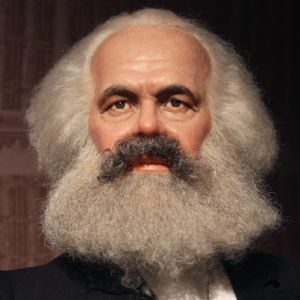 The Common City
Economy = Substructure: 
    Communism & Neoliberalism
Commonism: Culture = Substructure
	Dissent - agonistic
								Commons defines the 
    						dynamics of culture
	Identity = Becoming
Art feeds dissent through processes of subjectification 
	Performing the Common = 
			Making Identities again and again and again